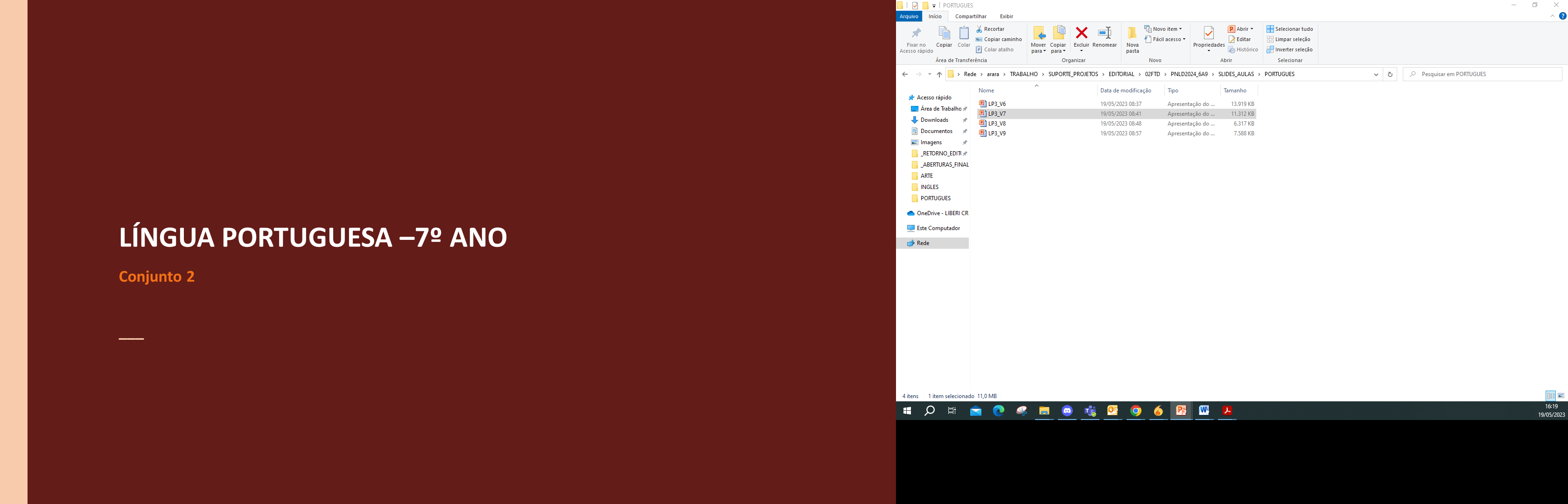 LÍNGUA PORTUGUESA – 7º ANO									 Conjunto 2
Unidade 6
2
LÍNGUA PORTUGUESA – 7º ANO									 Conjunto 2
Romance
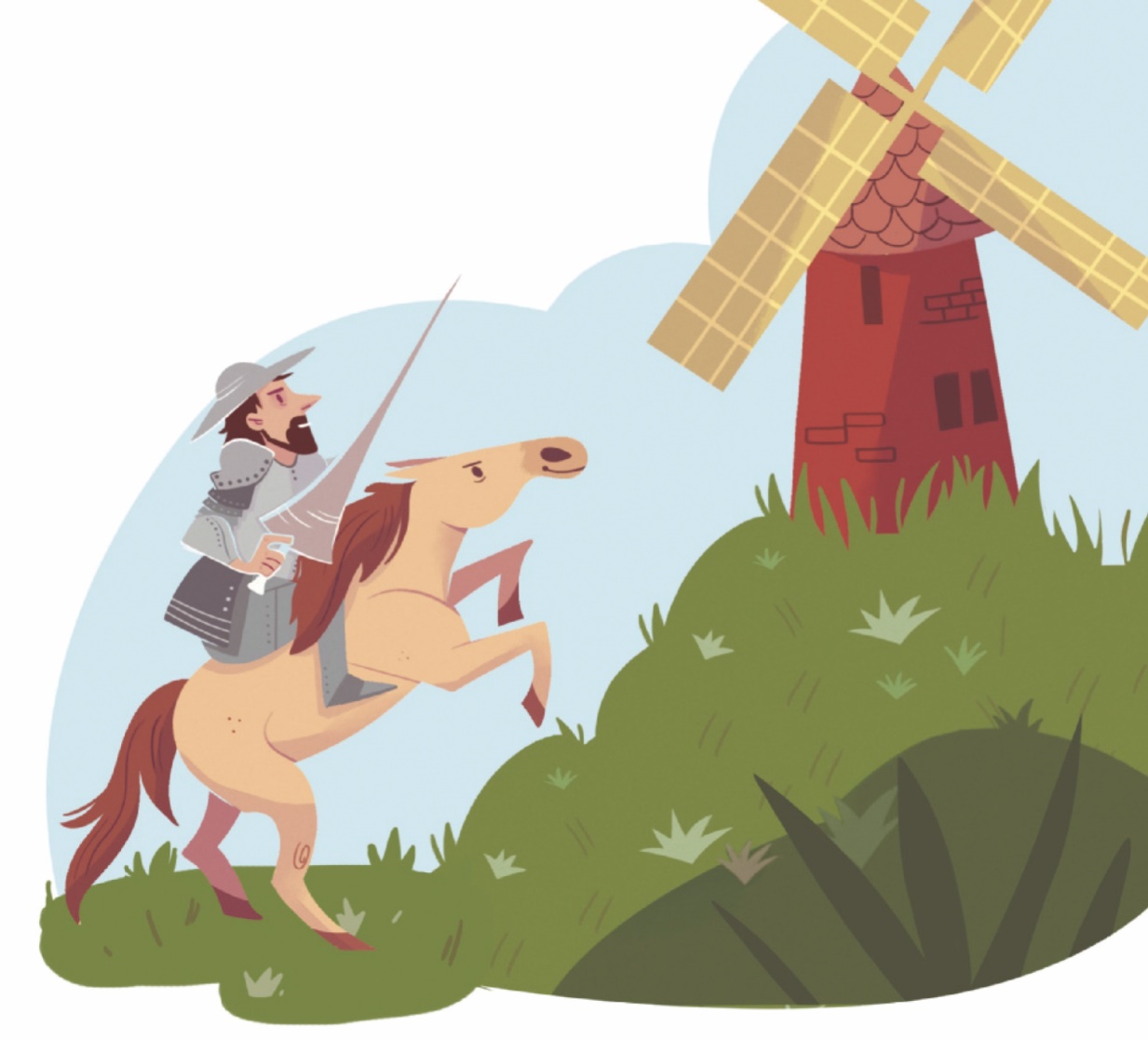 O romance é uma narrativa de média ou grande extensão, escrita em prosa, elaborada com eventos imaginários, cujos personagens apresentam uma densa construção psicológica. Seu tempo e seu espaço são variados.  
Em geral, seus enredos envolvem aventuras, análises dos costumes e de tipos sociais e psicológicos que refletem uma época ou uma sociedade.
Isadora Zeferino
3
LÍNGUA PORTUGUESA – 7º ANO									 Conjunto 2
Adjunto adnominal
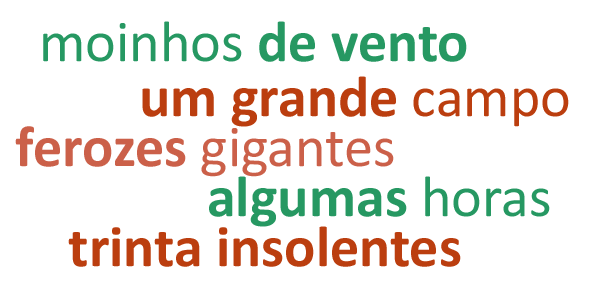 As palavras ou expressões que determinam, especificam ou qualificam um substantivo dentro de uma oração são chamadas sintaticamente adjuntos adnominais.
Os adjuntos adnominais se flexionam em gênero e número para concordar com o substantivo que acompanham.
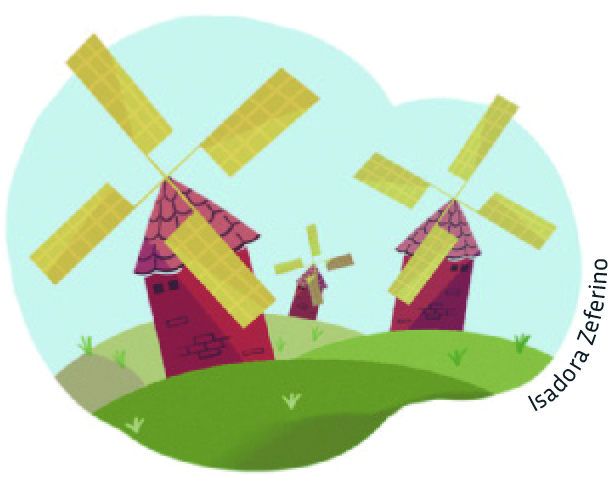 4
LÍNGUA PORTUGUESA – 7º ANO									 Conjunto 2
Adjunto adverbial
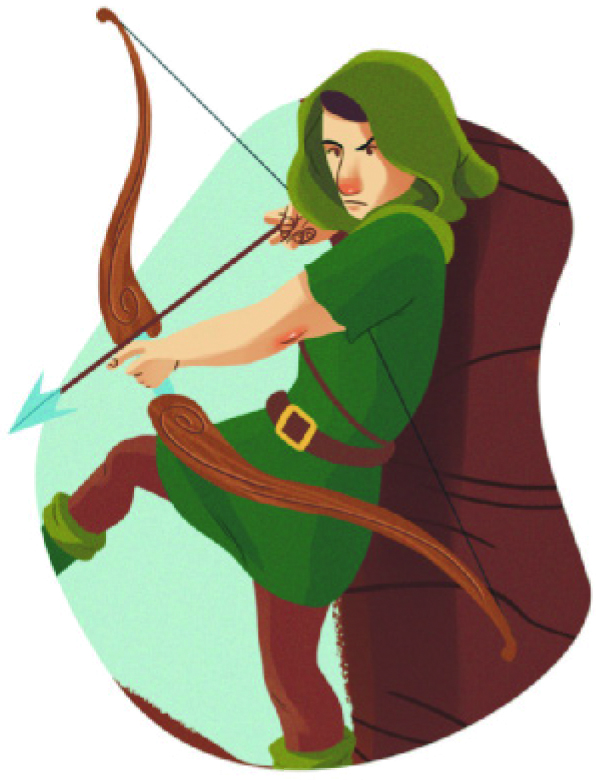 É o termo que pode acompanhar um verbo, um adjetivo ou um advérbio, acrescentando-lhe circunstâncias diversas, como modo, tempo, lugar, intensidade, negação, afirmação, dúvida etc. 
Os adjuntos adverbiais são invariáveis, ou seja, não se flexionam em gênero e número.
Daniel Zeppo
5
LÍNGUA PORTUGUESA – 7º ANO									 Conjunto 2
Texto dramático
Um texto dramático é produzido para ser encenado. 
O enredo é construído, principalmente, por meio das falas dos personagens, que podem ser diálogos, monólogos e apartes. 
Normalmente, é dividido em atos ou cenas, marcados por determinada duração de tempo. Os atos podem apresentar uma pausa nas ações, permitindo a mudança de espaço, a entrada e a saída de personagens das cenas.
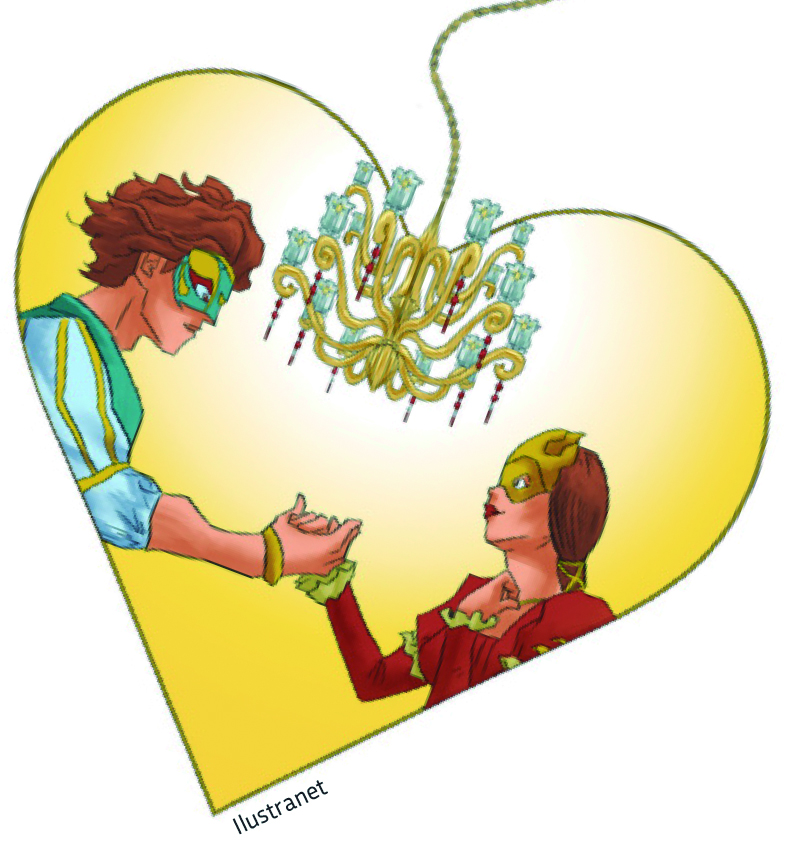 6
LÍNGUA PORTUGUESA – 7º ANO									 Conjunto 2
Figuras de linguagem
7
LÍNGUA PORTUGUESA – 7º ANO									 Conjunto 2
Figuras de linguagem
8
LÍNGUA PORTUGUESA – 7º ANO									 Conjunto 2
Figuras de linguagem
9
LÍNGUA PORTUGUESA – 7º ANO									 Conjunto 2
Pontuação
10
LÍNGUA PORTUGUESA – 7º ANO									 Conjunto 2
Pontuação
11